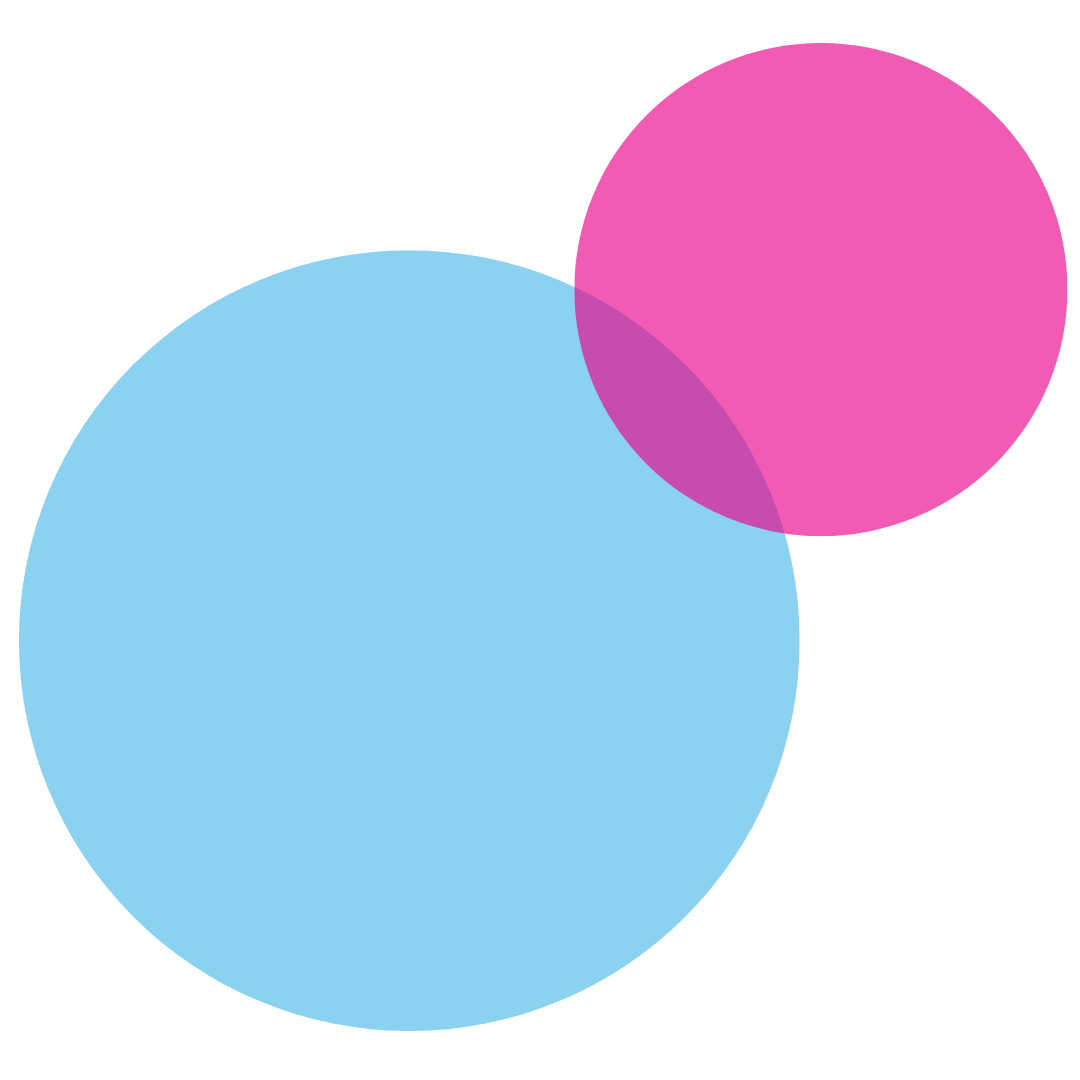 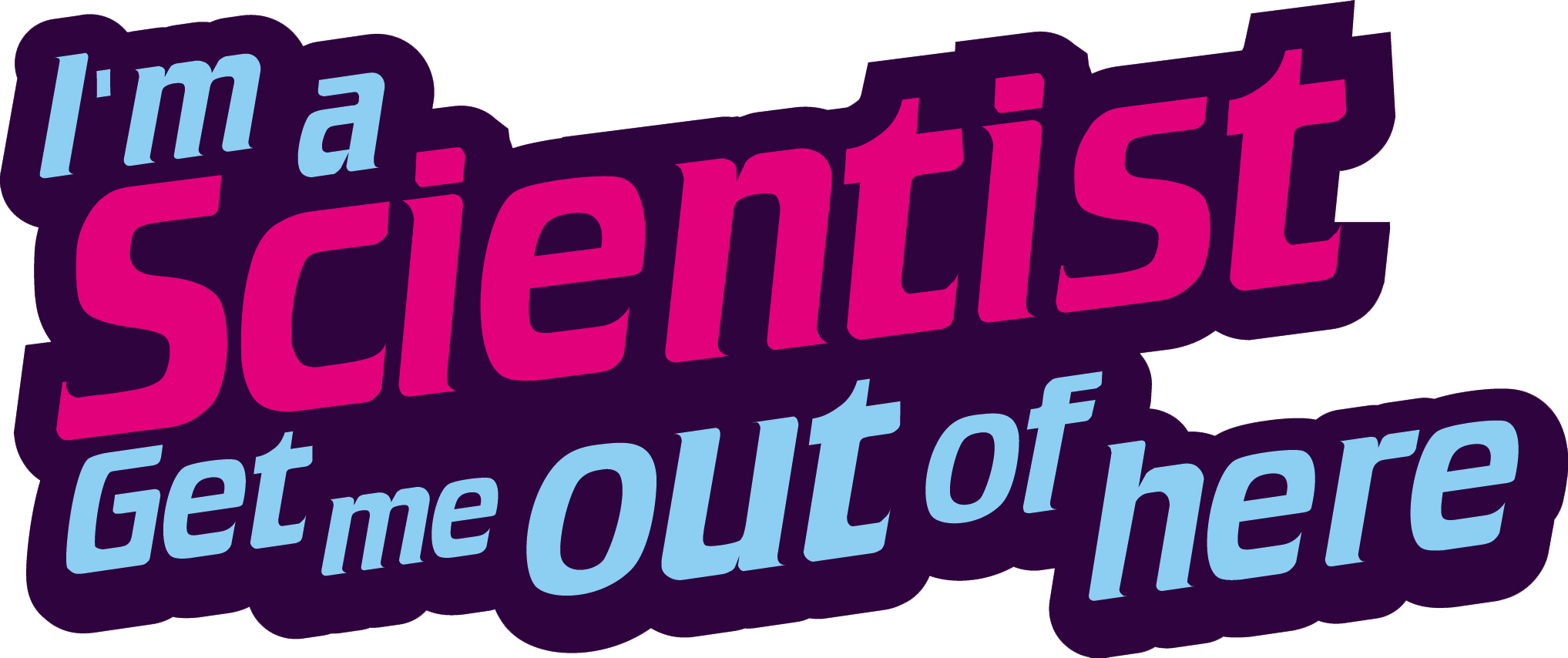 Food Desert or Oasis?
Our local built environment has an enormous impact upon the food we eat. Let’s evaluate whether our local area is a Food Desert or a Food Oasis.
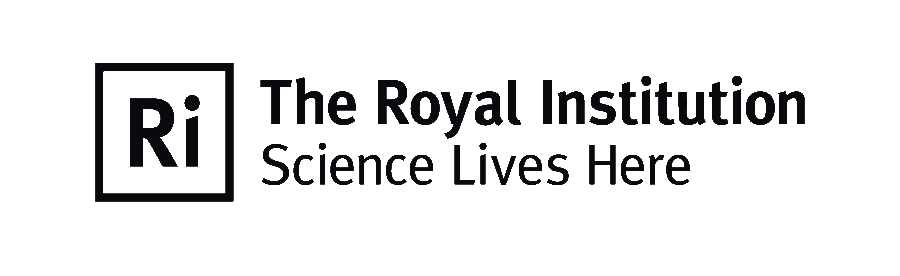 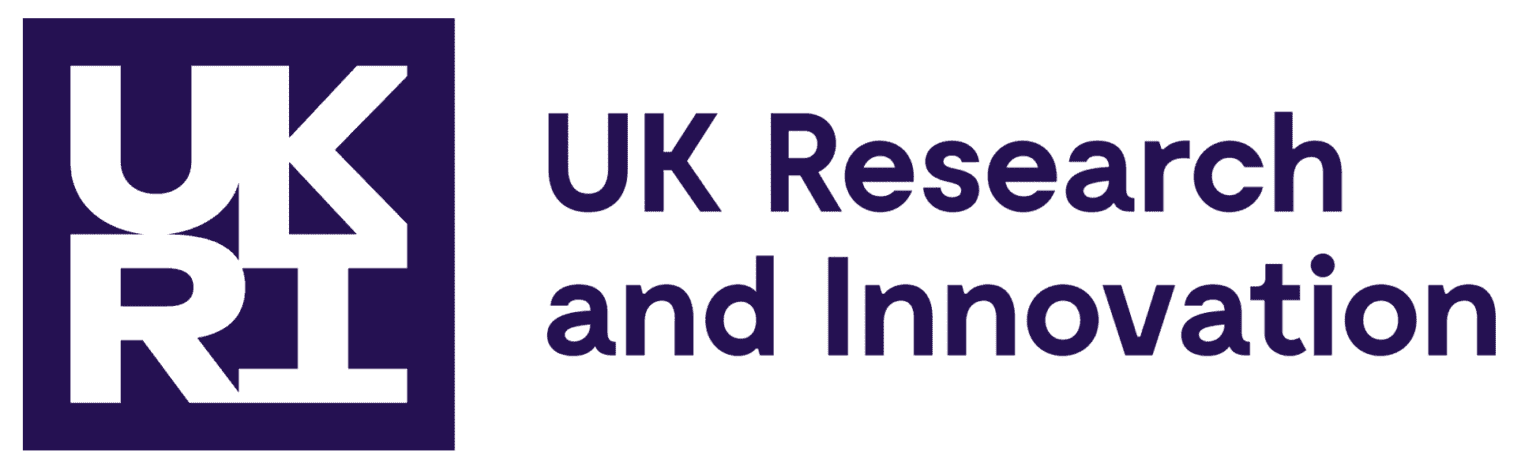 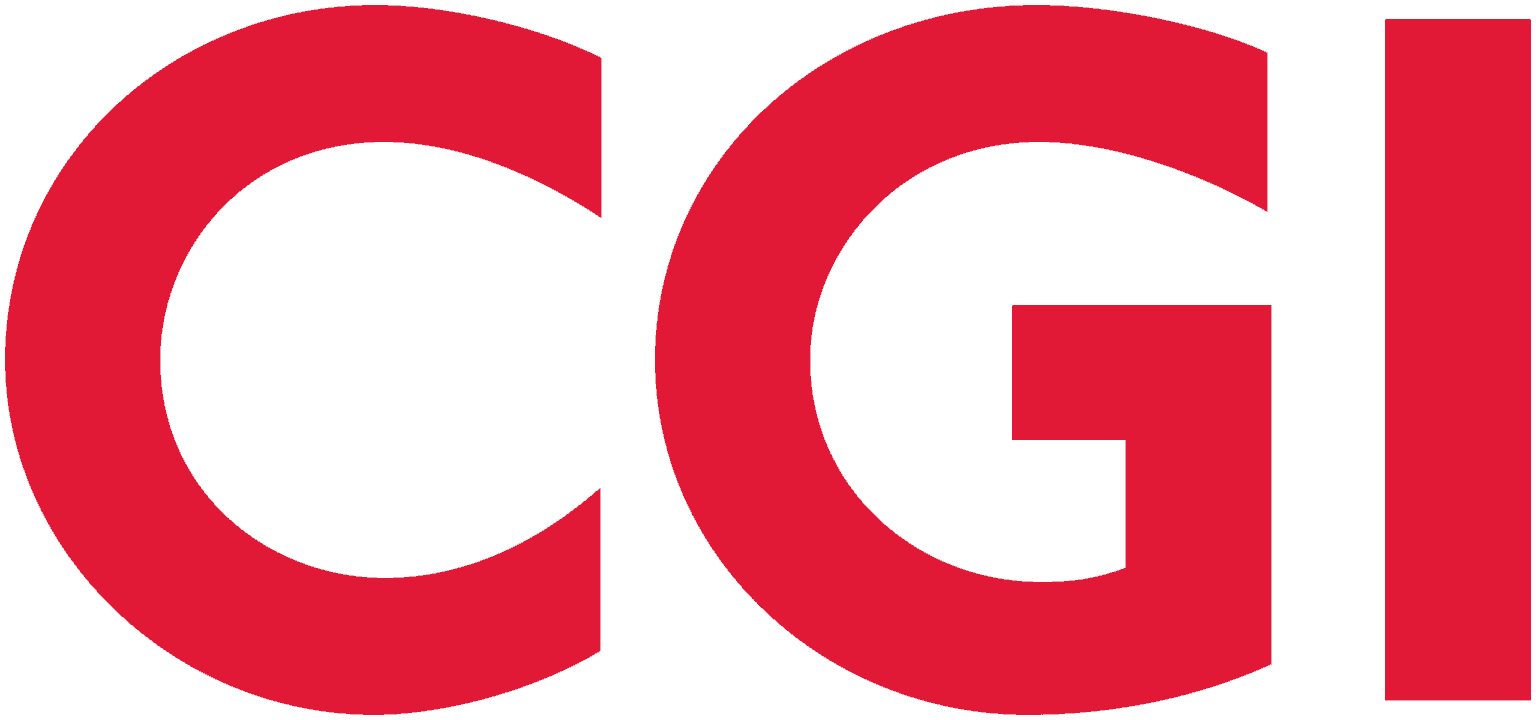 Learning objective: Evaluate whether our local area is a Food Desert or a Food Oasis
Learning outcomes: 
Understand what a food outlet is
Sort food outlets into categories
Form an opinion, using evidence to support this
Take part in scientific debate
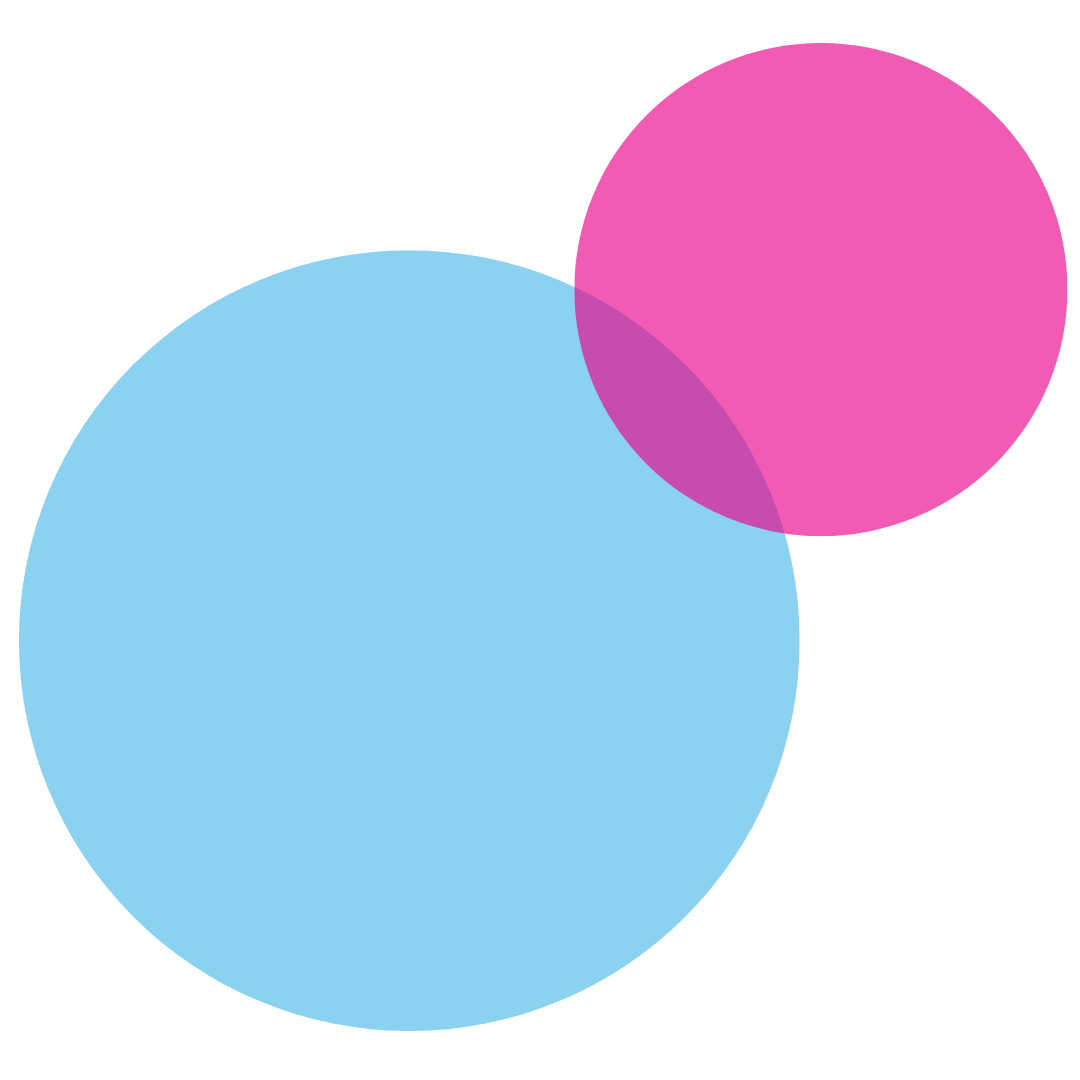 Food Desert
Food Oasis
Food Desert - an area where people have limited access to affordable, nutritious or fresh food
Food Oasis - and area with good access to affordable and nutritious food, particularly fresh fruit and veg.
Is our local area a Food Desert or a Food Oasis?
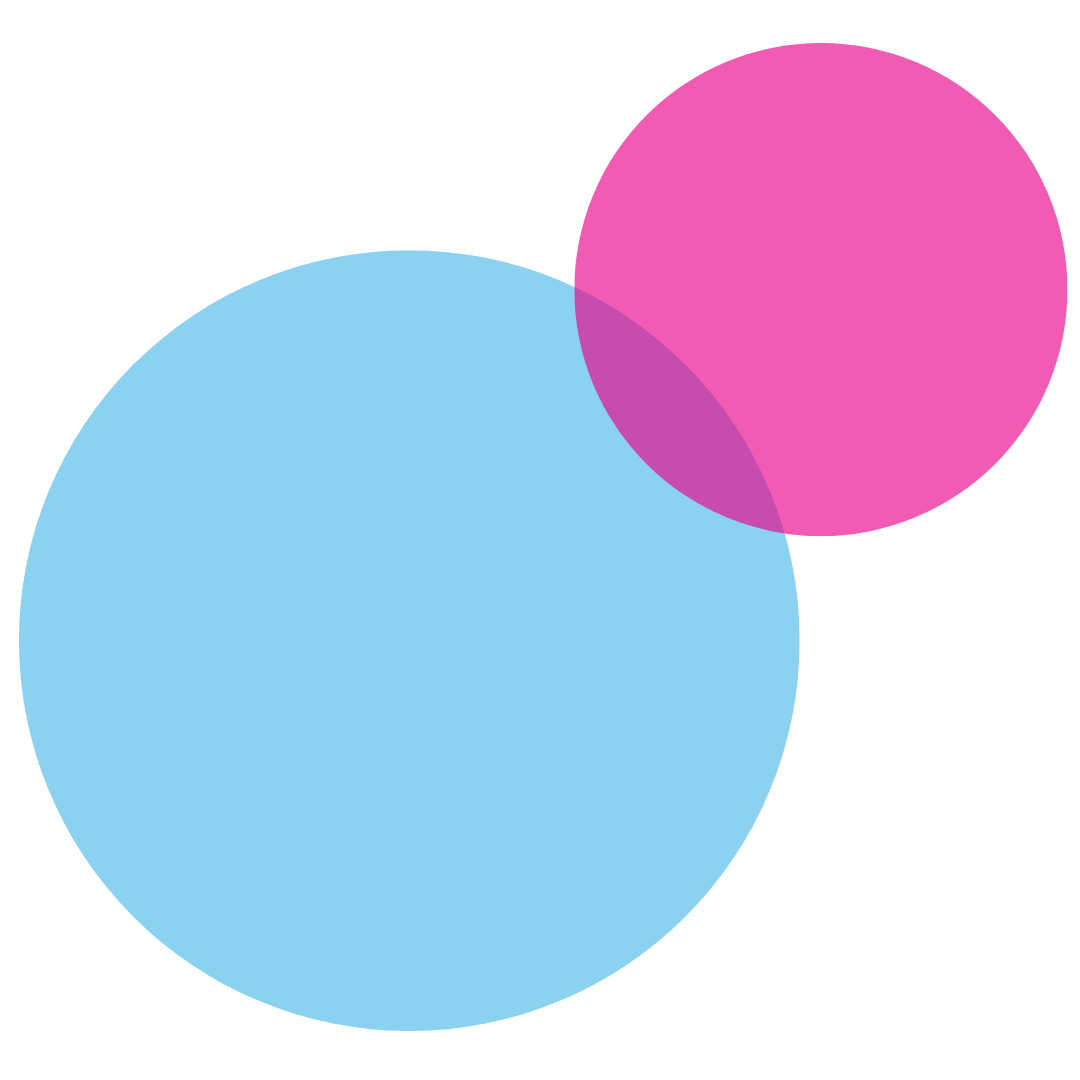 Our local food outlets
[Space to create a list of local food outlets]
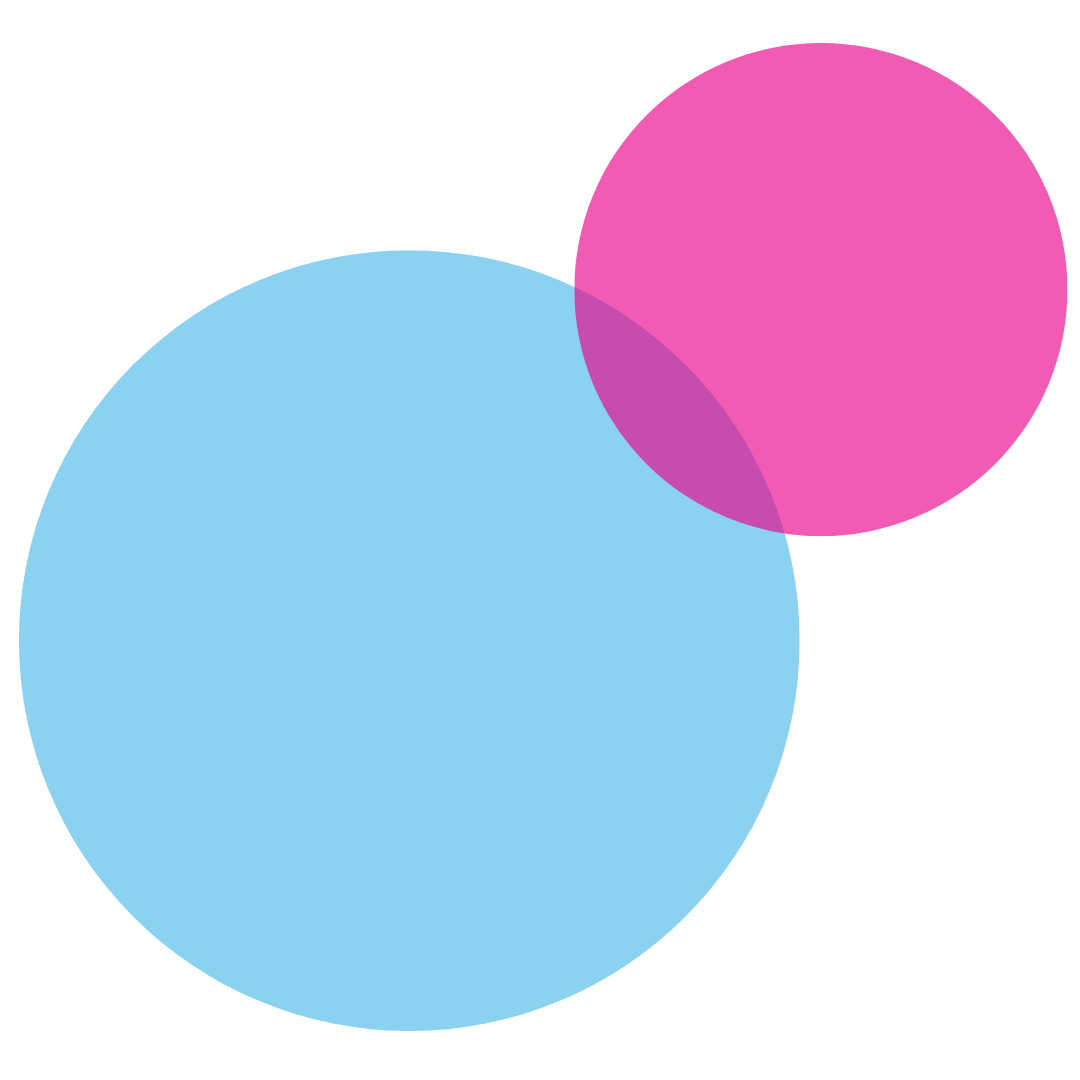 Ways to categorise outlets
[Space to write pairs of categories to sort outlets into]
E.g. Fresh food | Non-perishable
Sort the outlets
Well balanced
Unbalanced
Is our local area a Food Desert or a Food Oasis?
Food Desert
Food Oasis
Class conclusion:
https://survey.alchemer.eu/s3/90794771/Food-Choice-DK-Lesson-Area-ranking
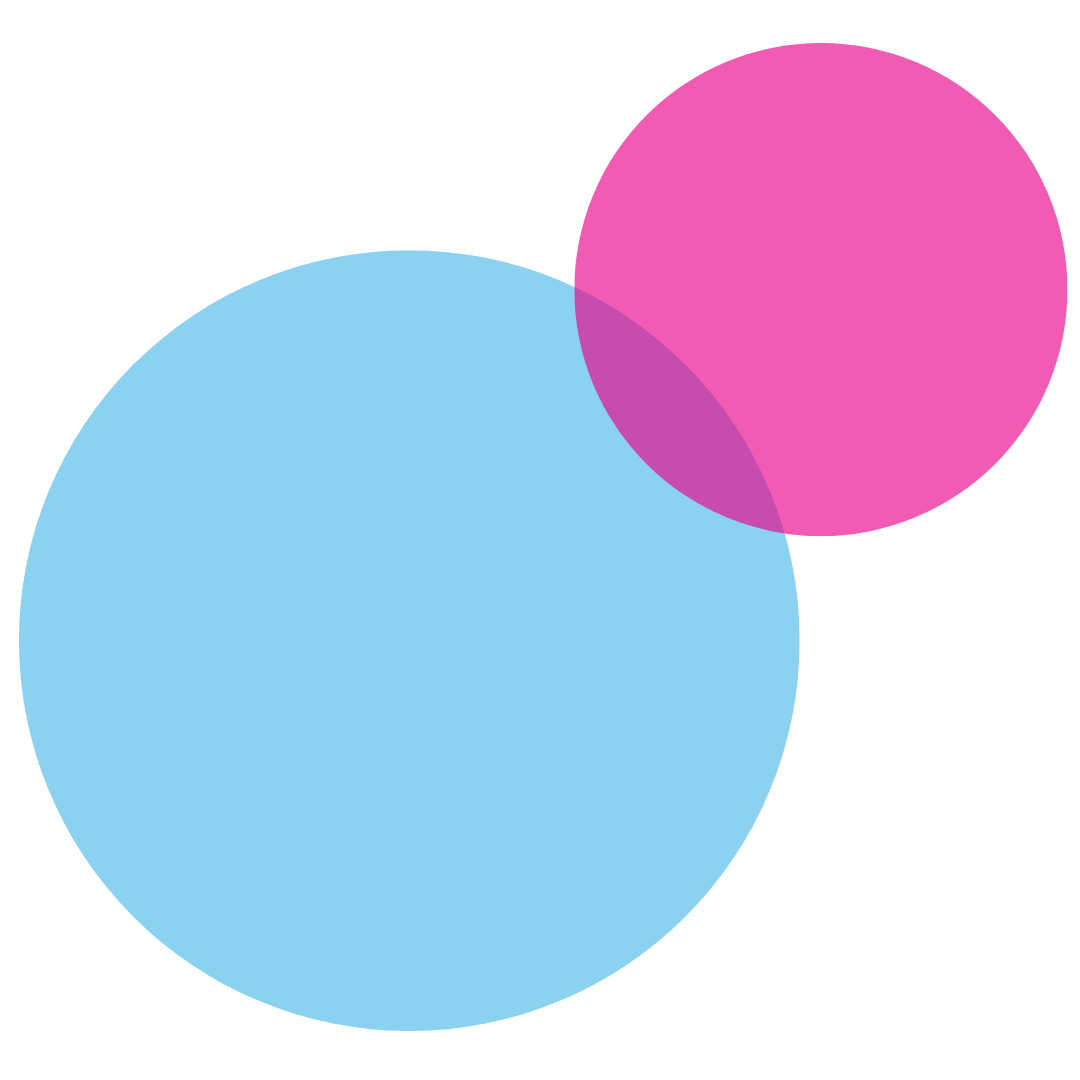